U.S. 
Supreme Court
Original Jurisdiction______ Only cases between States , or involving Ambassadors_.Most work is on Appeal    _, either from U.S. Courts of Appeal, or Highest 

     State             Courts   .
Texas State Court System
Federal Court System
Appeals
Texas Supreme Court

-Civil   Cases    only.

Juvenile  cases.
Texas Court of
Criminal Appeals
-Criminal Cases only.
-Death  Penalty appeals
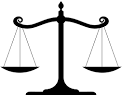 U.S. Court of Appeals
No      Original    jurisdiction, only 

hears cases on      appeal   from U.S. District Courts
Review of 
Death Penalty 
Cases
Texas Court of Appeals
Appeals
District Courts
“Big Cases”
   Felonies    .   
-complex civil cases
-Juvenile court
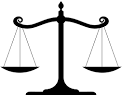 Original 
Jurisdiction
Appeals
U.S. District Court
   Trial  Courts.  Original Jurisdiction

 Civil Trials                Criminal Trials

- Bankruptcy           - Counterfeit $$$

- Public lands        - Bank Robbery  

-     Civil Rights       -  Tax Evasion   
	            - Patent/copyright 	                   infringement
County Courts

-Mid level    Trial    Courts

Misdemeanors   
Appeals of J.P. & Muni Verdicts

Small Civil   cases
Original & Appellate
Appeals
Appeals
Original 
Jurisdiction
Municipal (Muni) Courts
Judges  are  Lawyers.

- Court Reporters 

      
- Only  Criminal Cases.
Justice of Peace (JP) Courts
Civil and criminal cases.

-Small  Claims

-   Fine     only.


No Court Reporters